EXPLICACION DE LAS CIENCIAS SOCIALES
Jessica Henao Aristizabal
Daniela Rincón González
Alexis Rodríguez Gómez
Cristian David Vanegas
Sebastián Valencia Castro
Andrés Pazos Medina
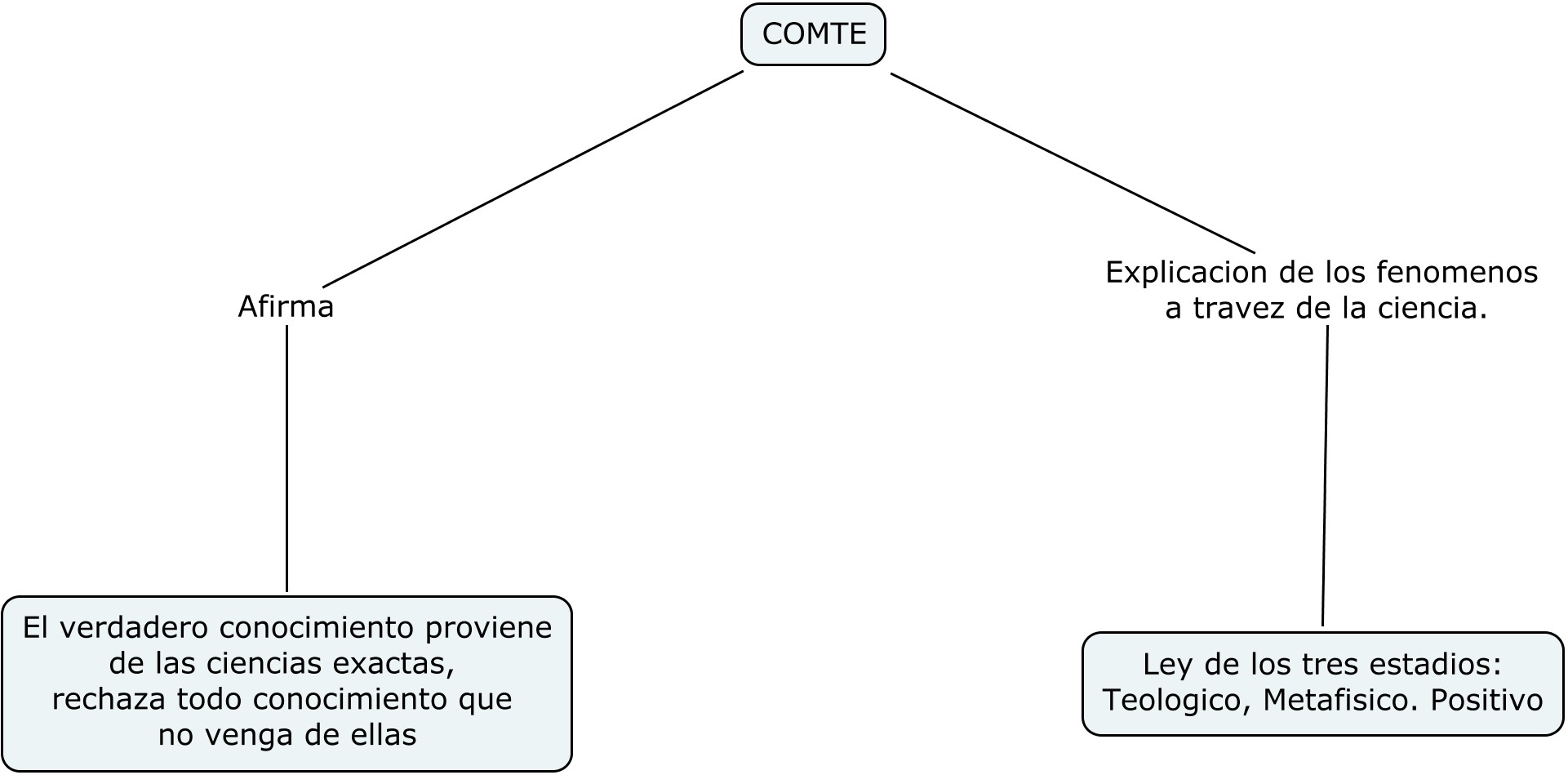 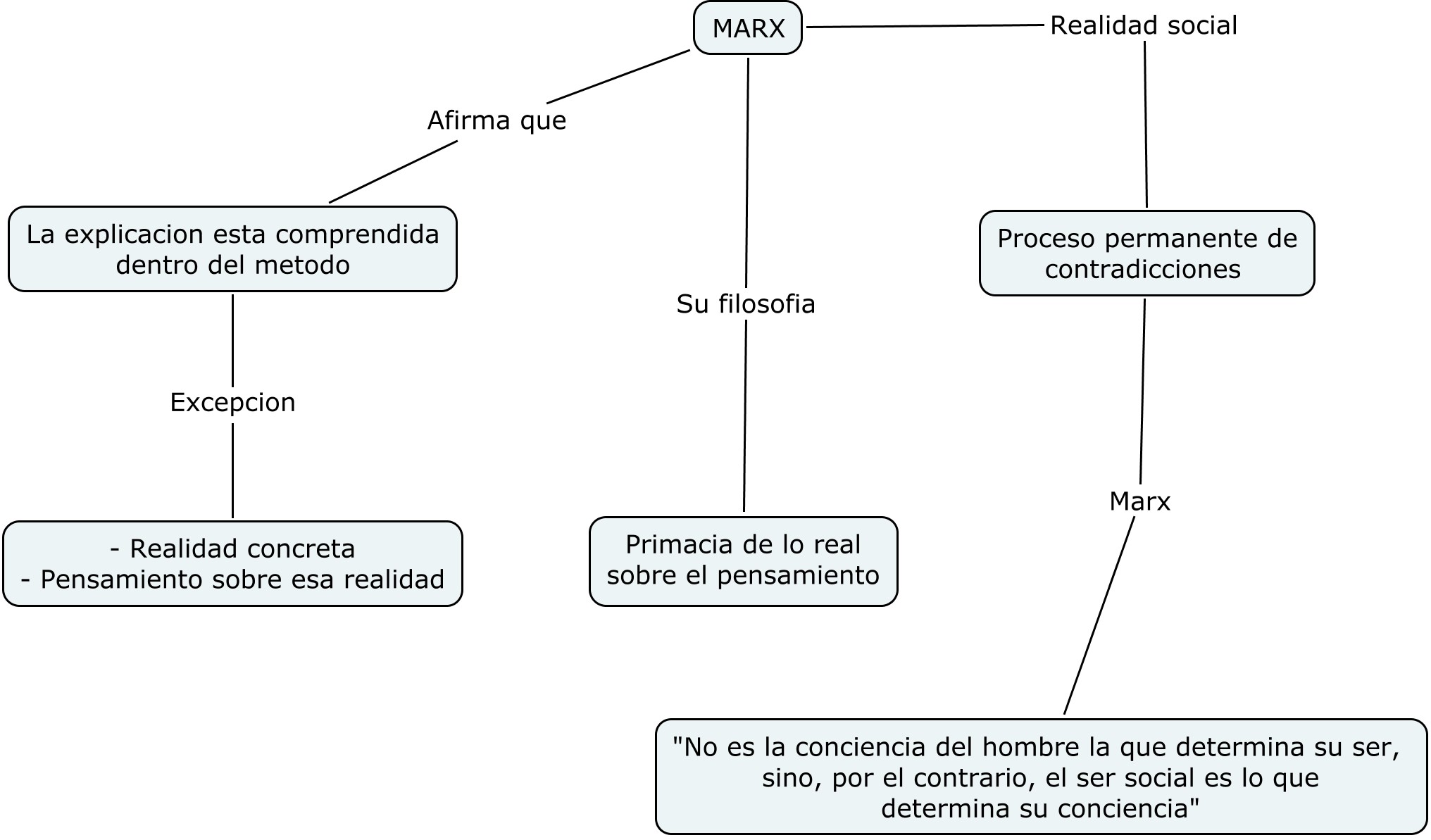 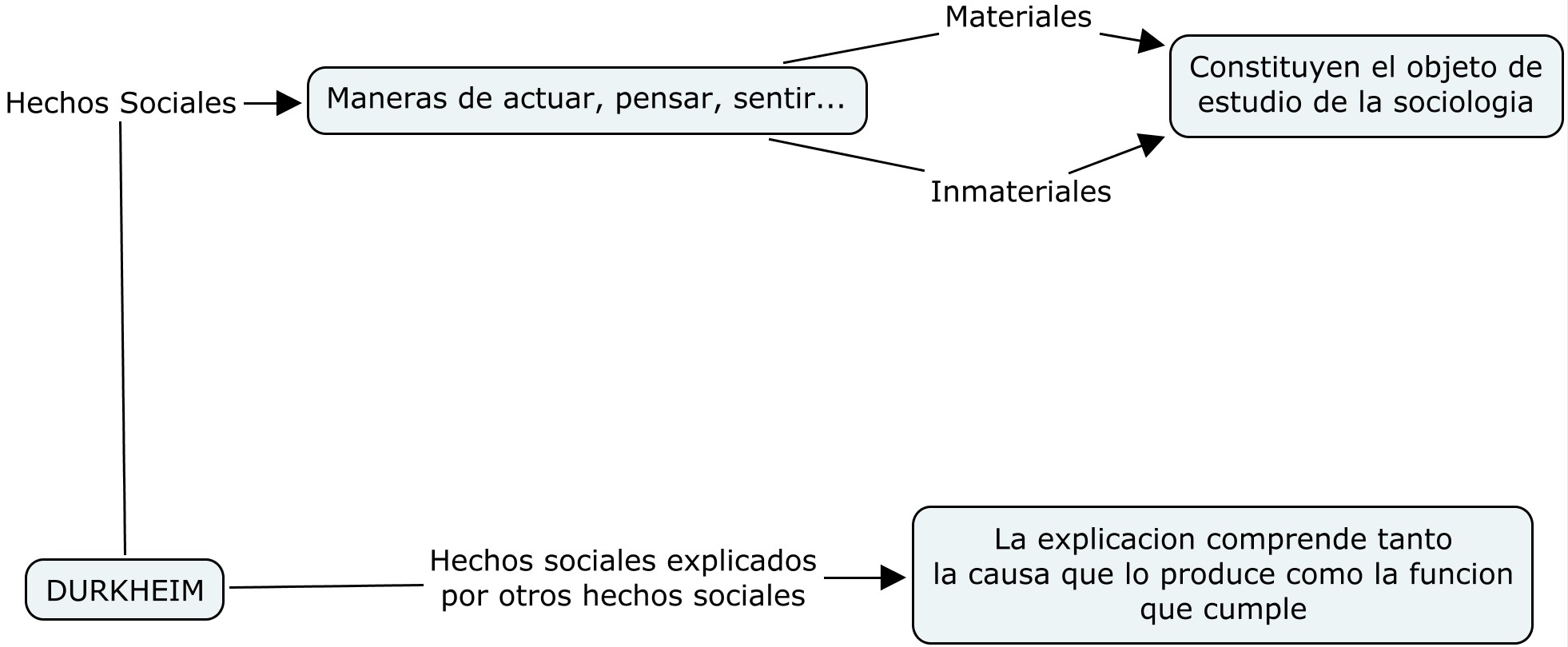 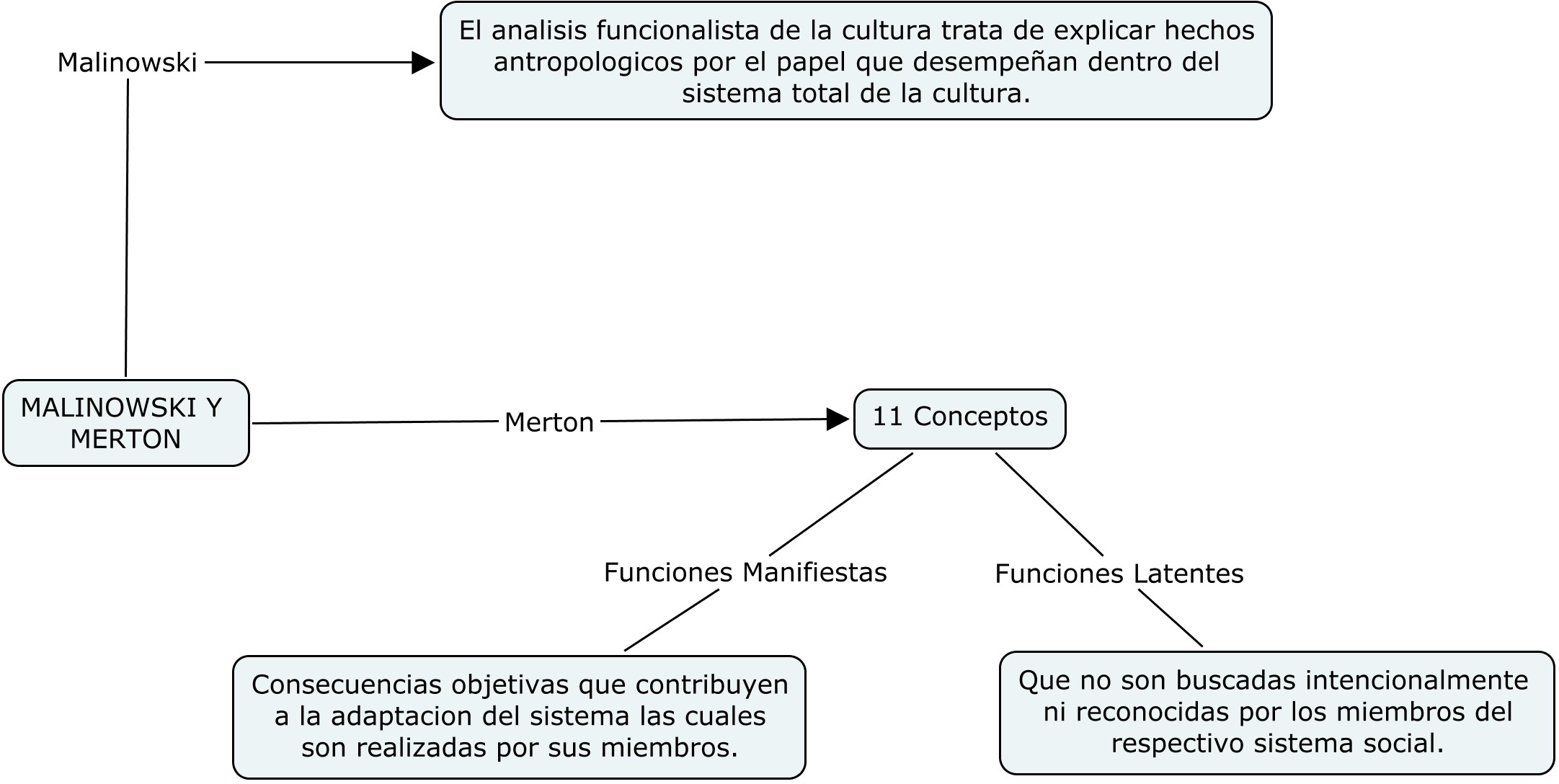 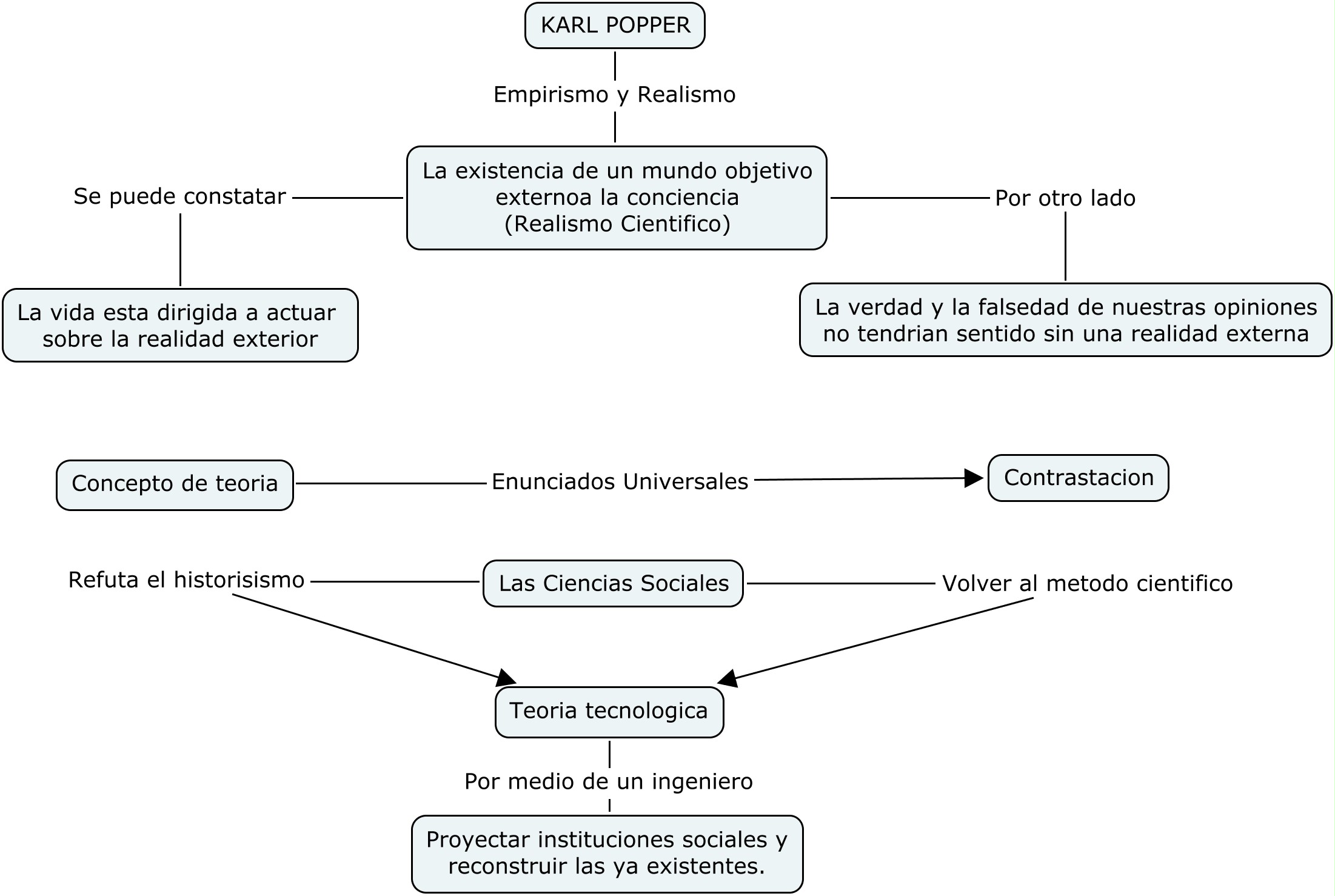 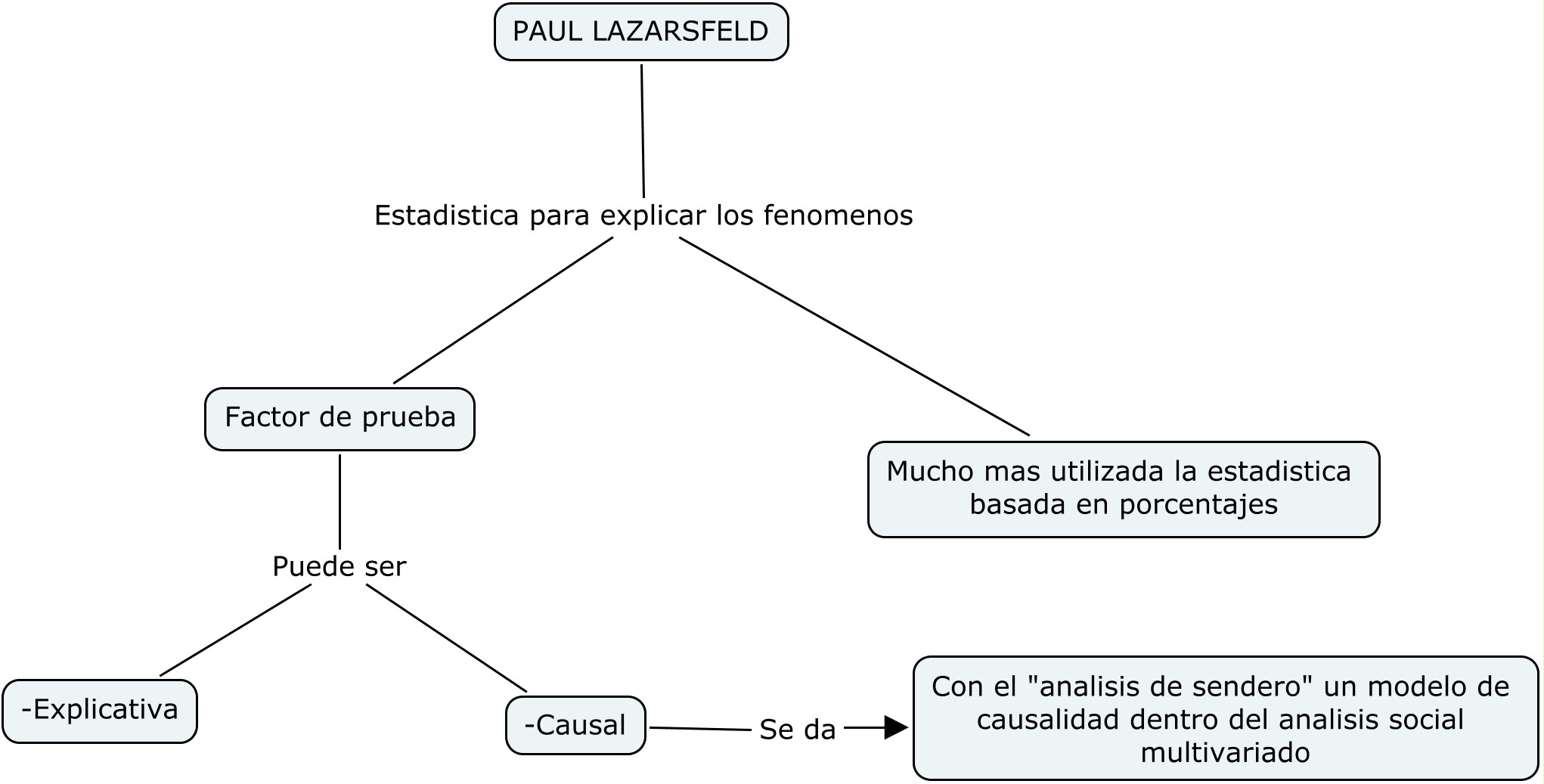 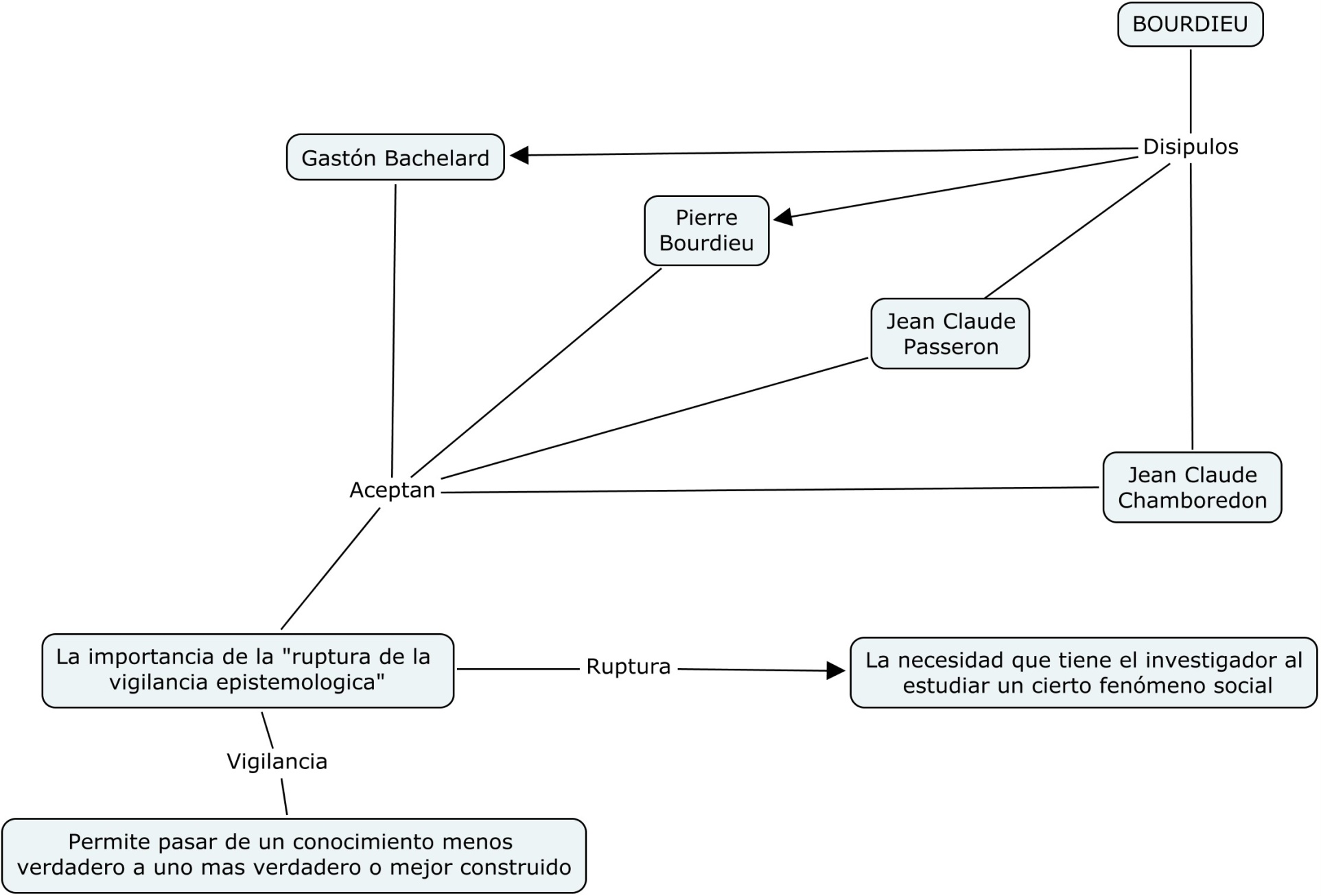 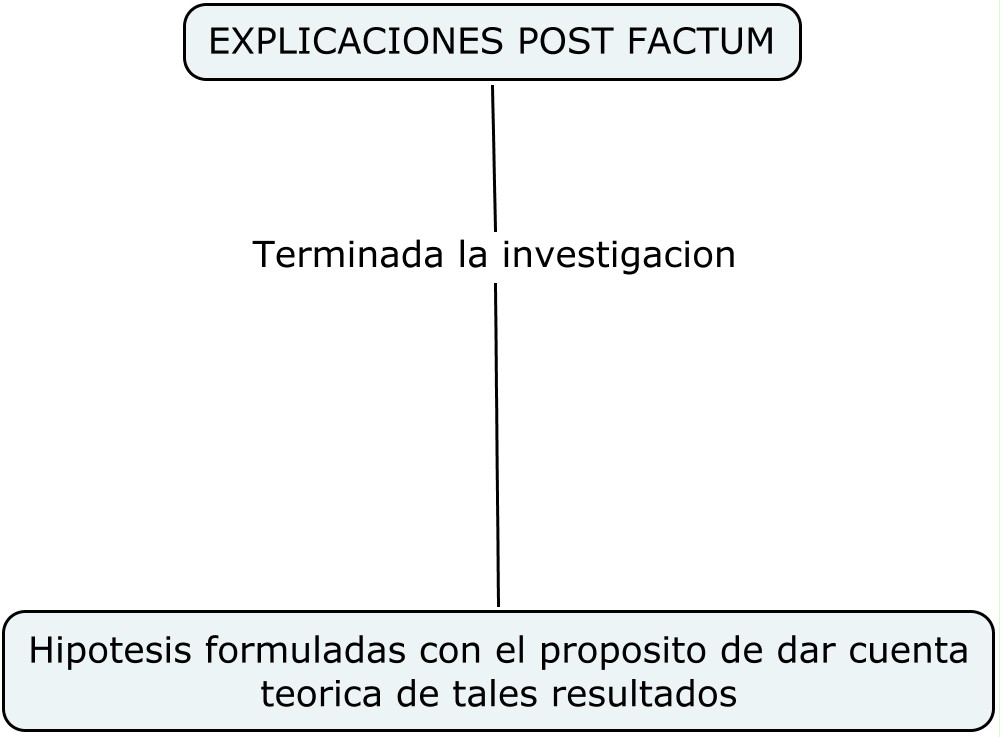 GRACIAS